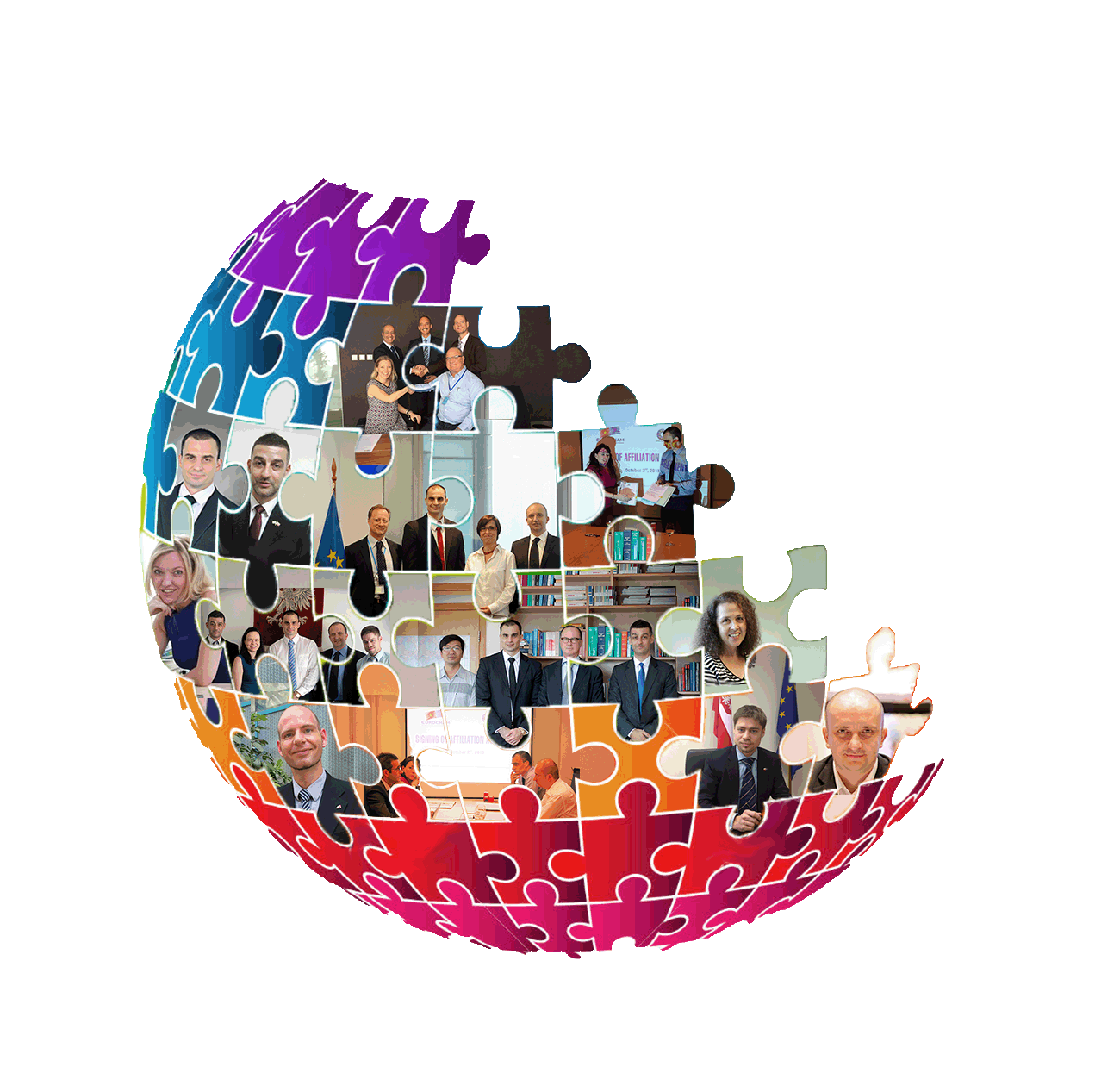 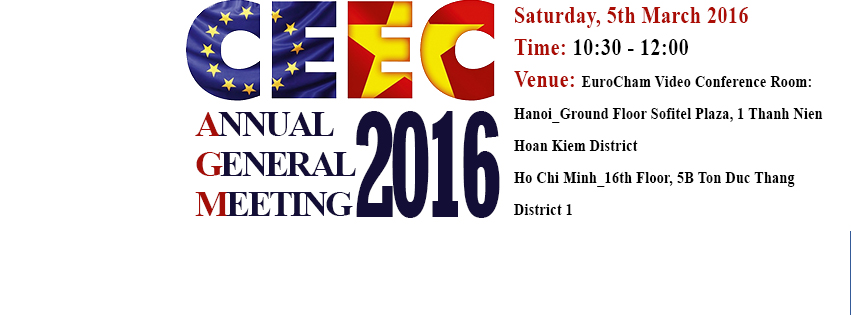 EXTRA-ORDINARY MEETING 2016
MARCH, 5th 2016
CEEC’s STATUTES
1
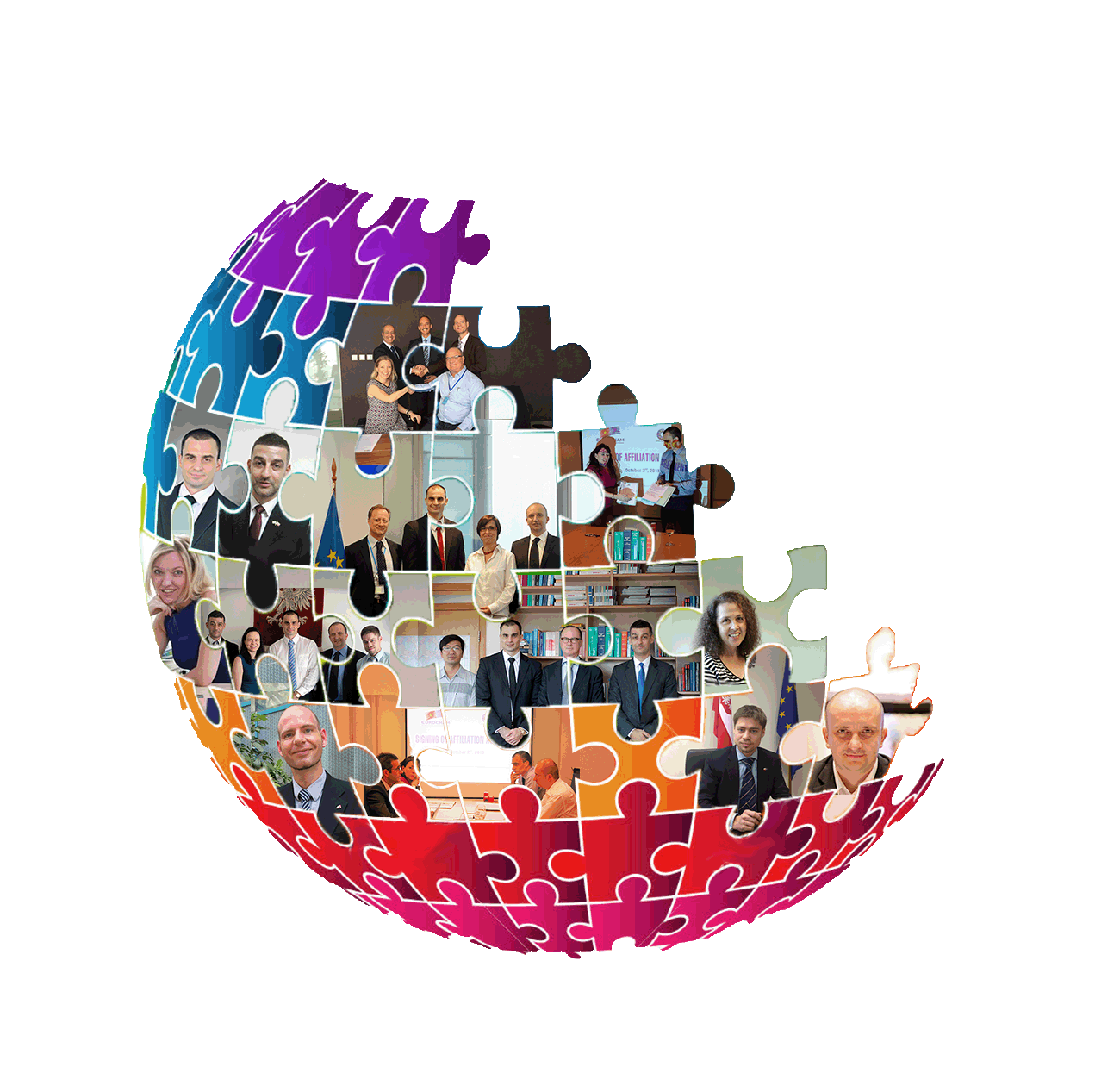 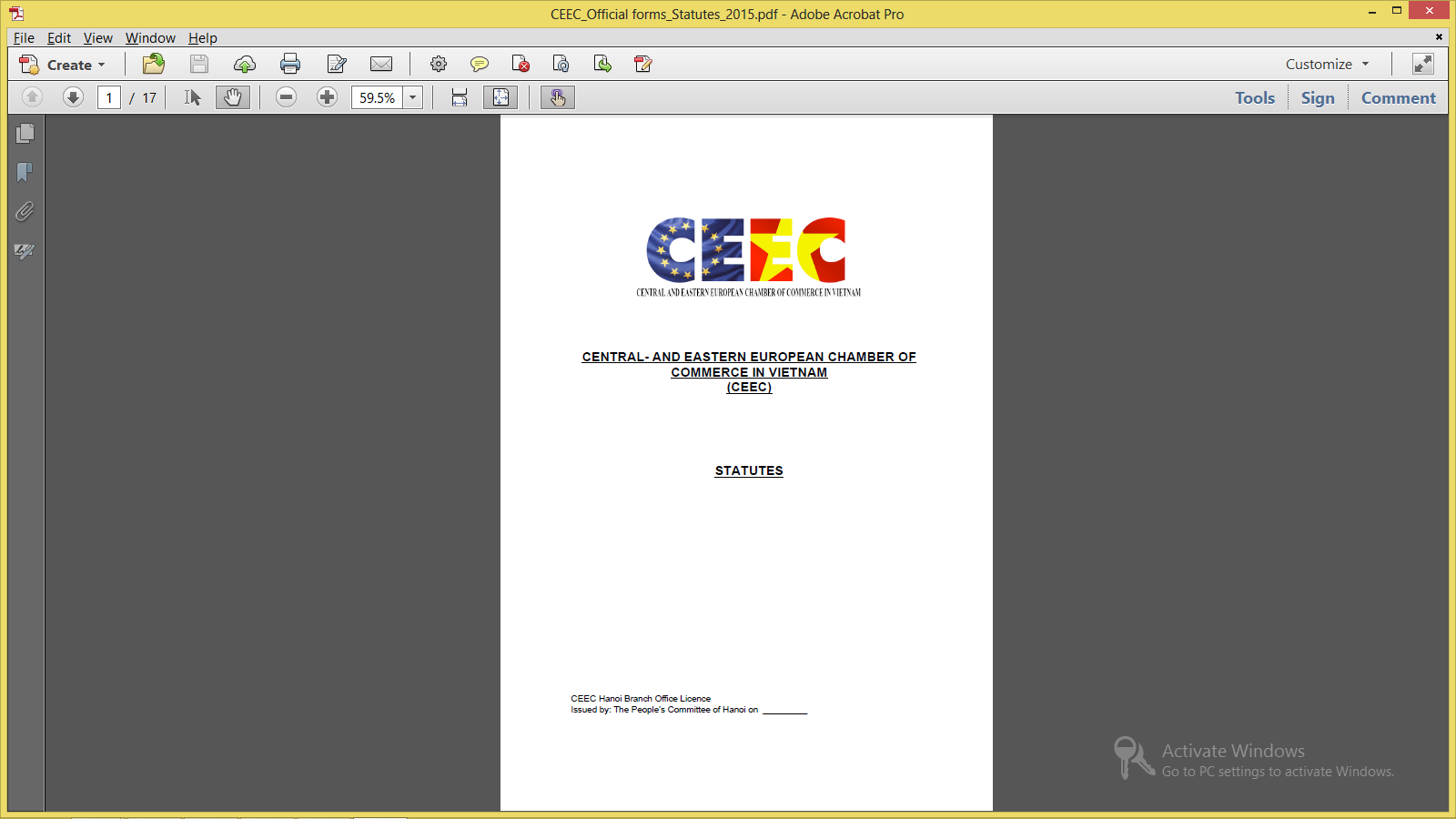 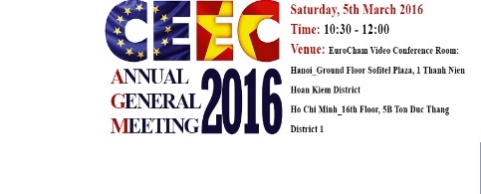 EXTRA-ORDINARY MEETING 2016
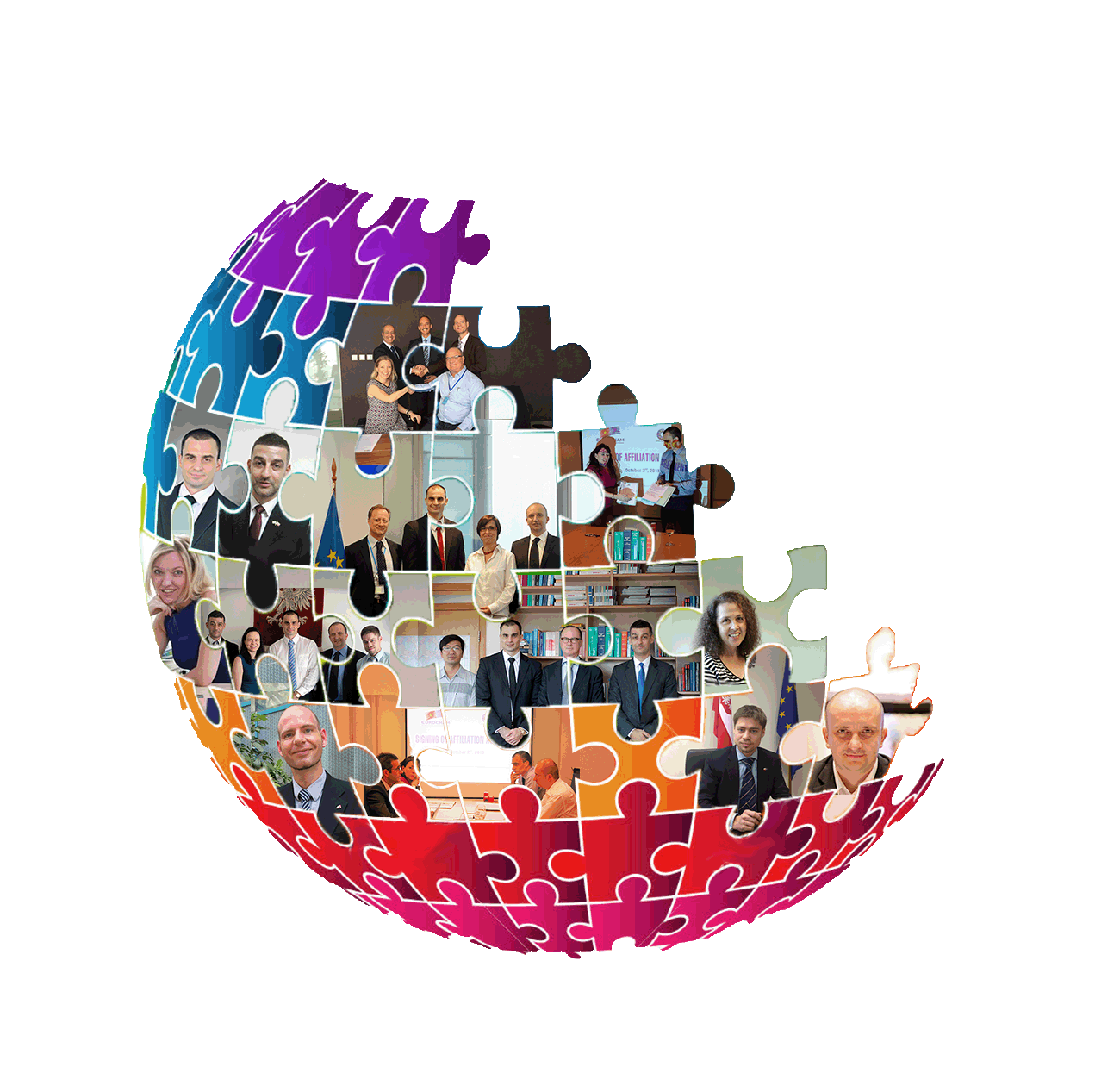 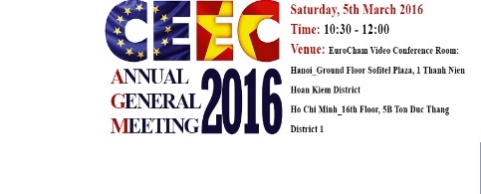 EXTRA-ORDINARY MEETING 2016
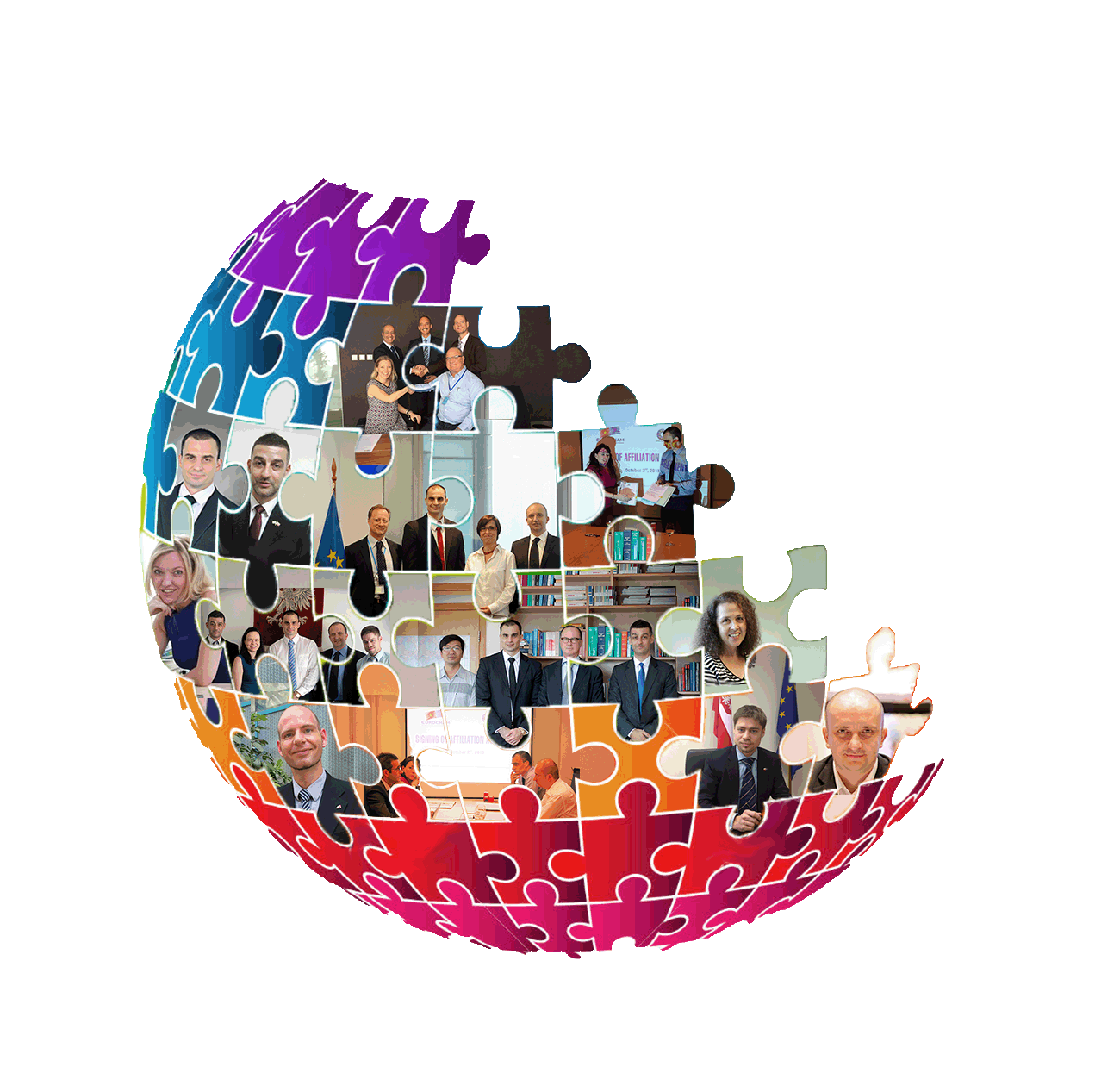 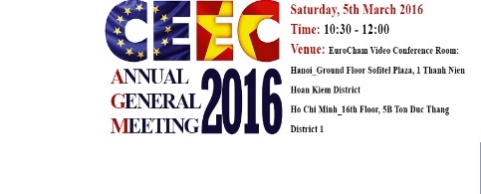 EXTRA-ORDINARY MEETING 2016
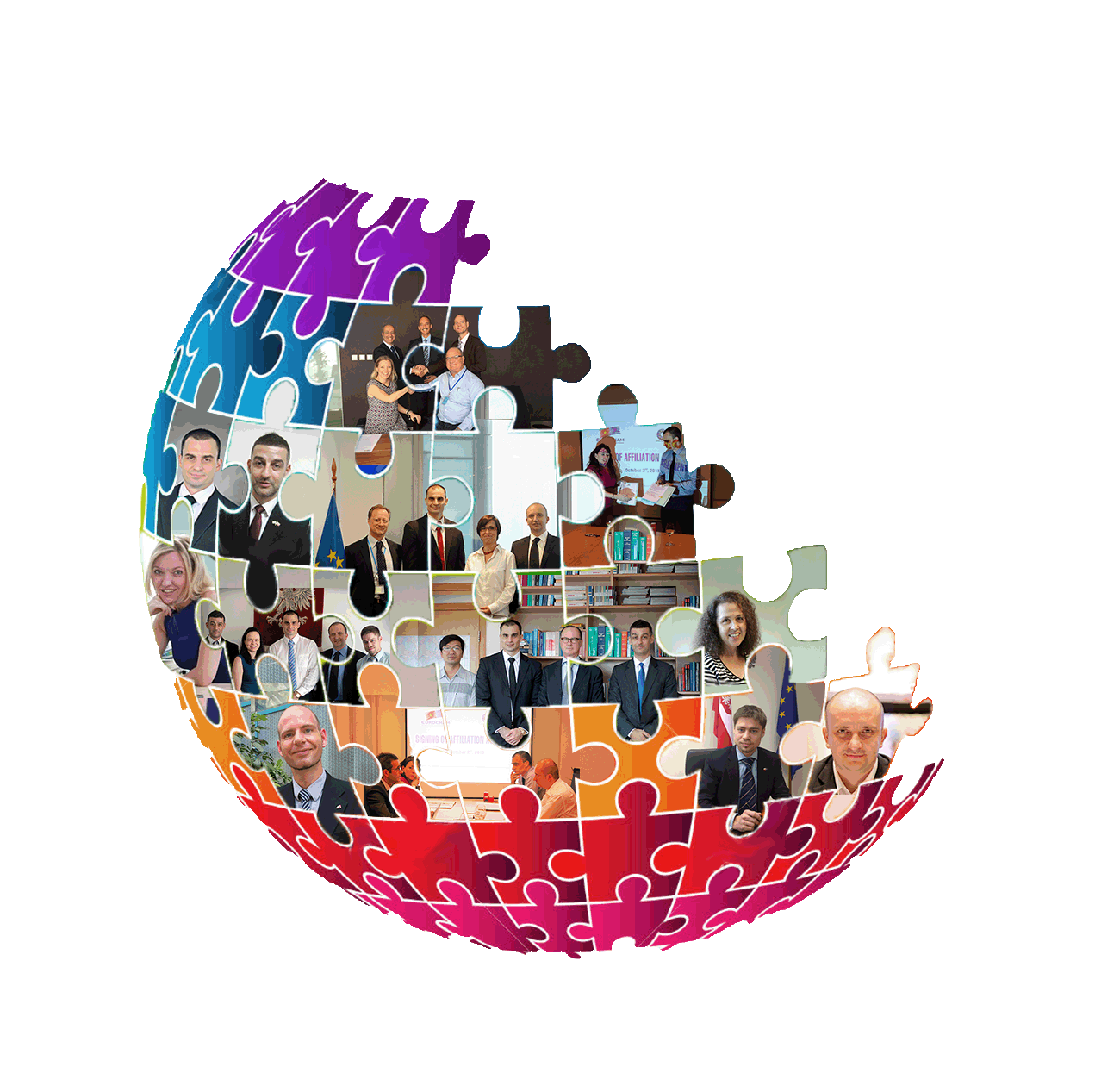 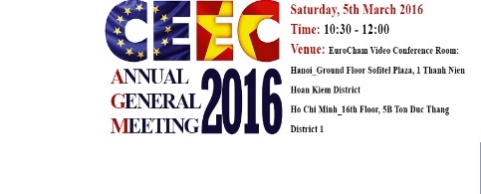 EXTRA-ORDINARY MEETING 2016
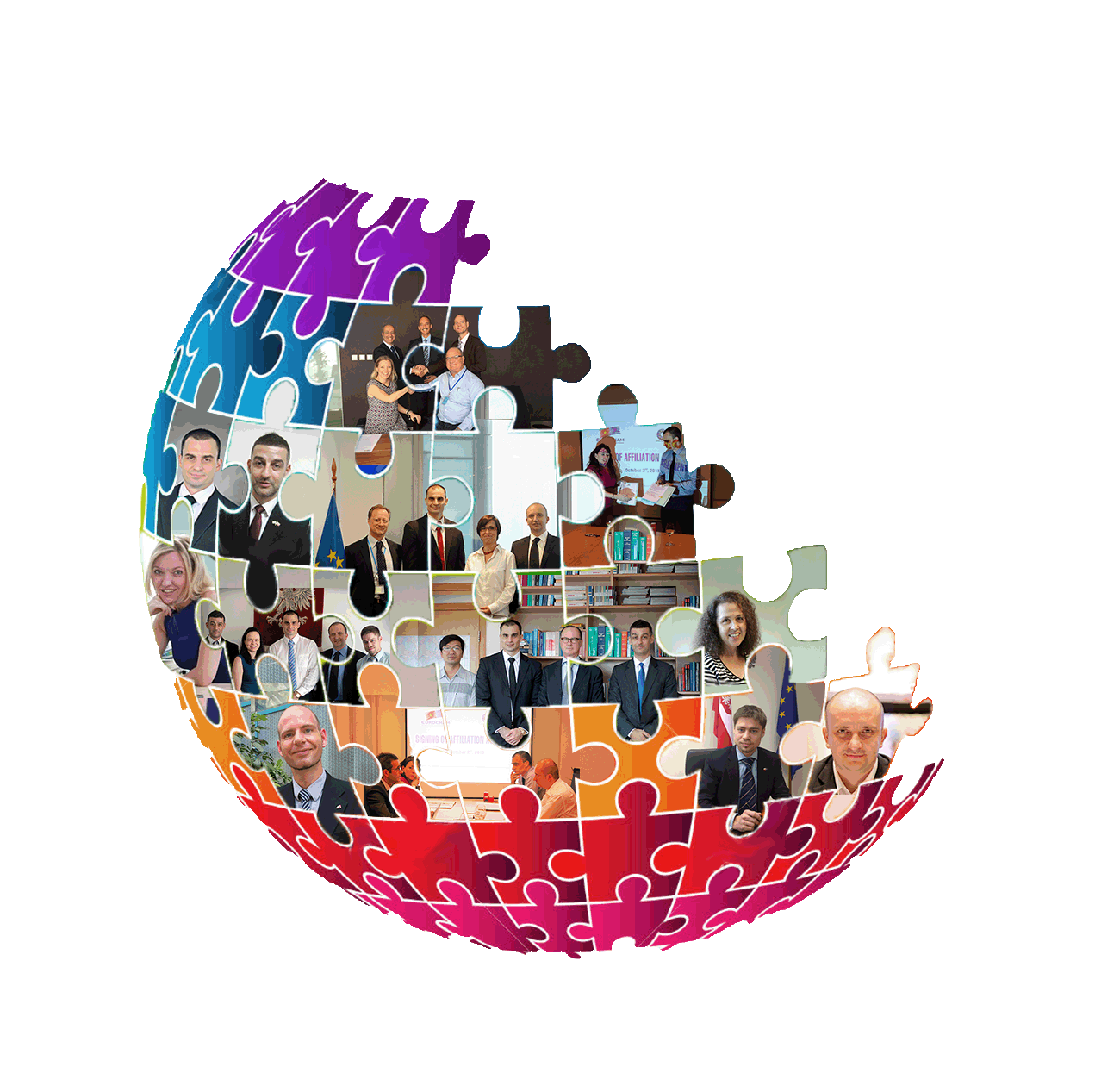 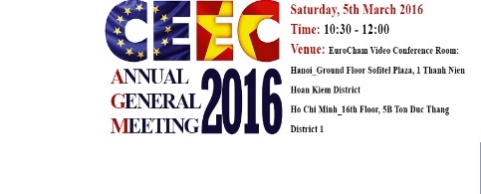 EXTRA-ORDINARY MEETING 2016